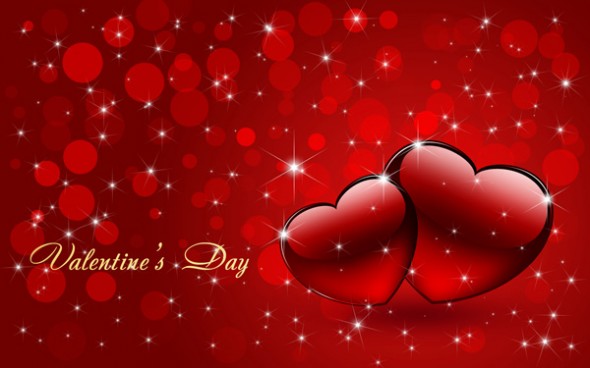 Love is life. And if you miss love, you miss life. 
(Leo Buscaglia).
True love stories never have endings.
 (Richard David Bach)
It is never too late to fall in love.                             (Sandy Wilson)
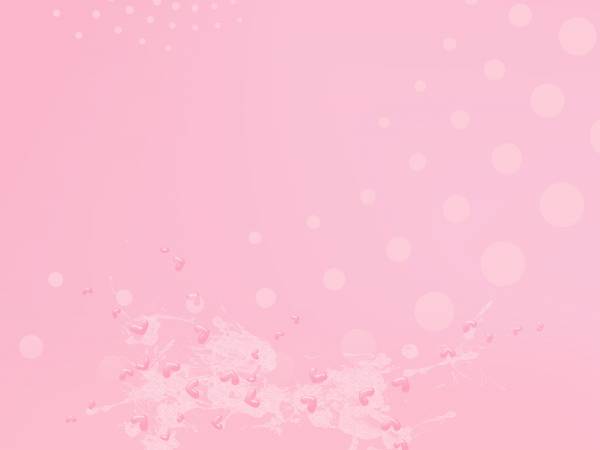 St. Valentine's Day
There are some legends about St. Valentine's Day. One of the legends says that Valentine was Christian priest. He was put  into prison for his teaching. He did a miracle. He helped  the jailer's daughter  and she could see. He wrote her letter: 
   "My sweetheart!
    Tomorrow we’ll part forever. Thank you for your kind heart and tenderness. In this dark jail our hearts were touched by the fire of love and truth. My God bless you with wisdom and compassion.  
                  Your Valentine  ".
      Now St. Valentine's Day is the day of sweethearts. People give sweets, flowers, valentines and presents to those whom they love. People buy valentines or make them themselves.
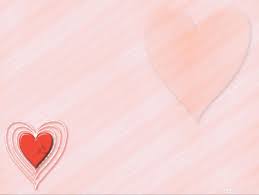 Cupid, the Roman god of love, is one of the earliest popular symbols of the day.
Купидон, бог любви у римлян - один из самых популярных символов любви

Valentine was a Christian priest.
Валентин был христианским священником

He lived three hundred years after the death of Jesus Christ* in the Roman Empire.
Он жил 300 лет спустя после смерти Иисуса Христа в Римской империи


He married couples contrary to the laws of the Roman Empire.
Он проводил обряд венчания вопреки Законам Римской империи
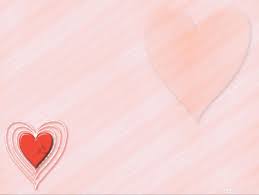 On February 14 Valentine was killed because he was a Christian.
14/02 Валентин был казнен, т.к был Христианином

St. Valentine's Day is now a day  for sweethearts.
День Св. Валентина теперь День Всех Влюбленных

Most people send "valentines", sentimental and heartfelt greeting  cards.
Большая часть людей посылает "валентинки" ,сентиментальные и чувственные открытки

Valentines can be heart-shaped or can have hearts on them. 
Валентинки могут иметь форму сердца или с изображением сердец
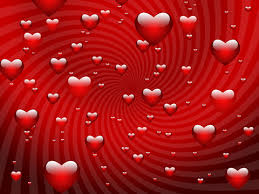 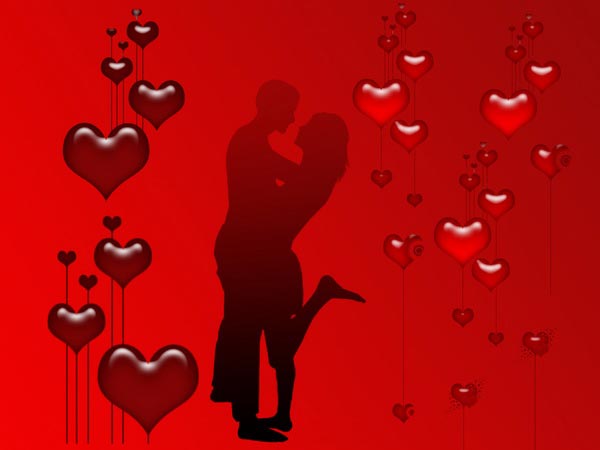 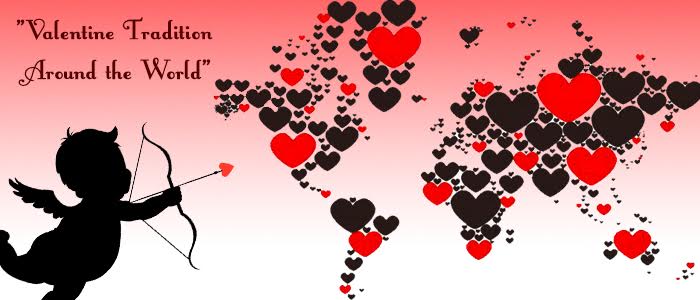 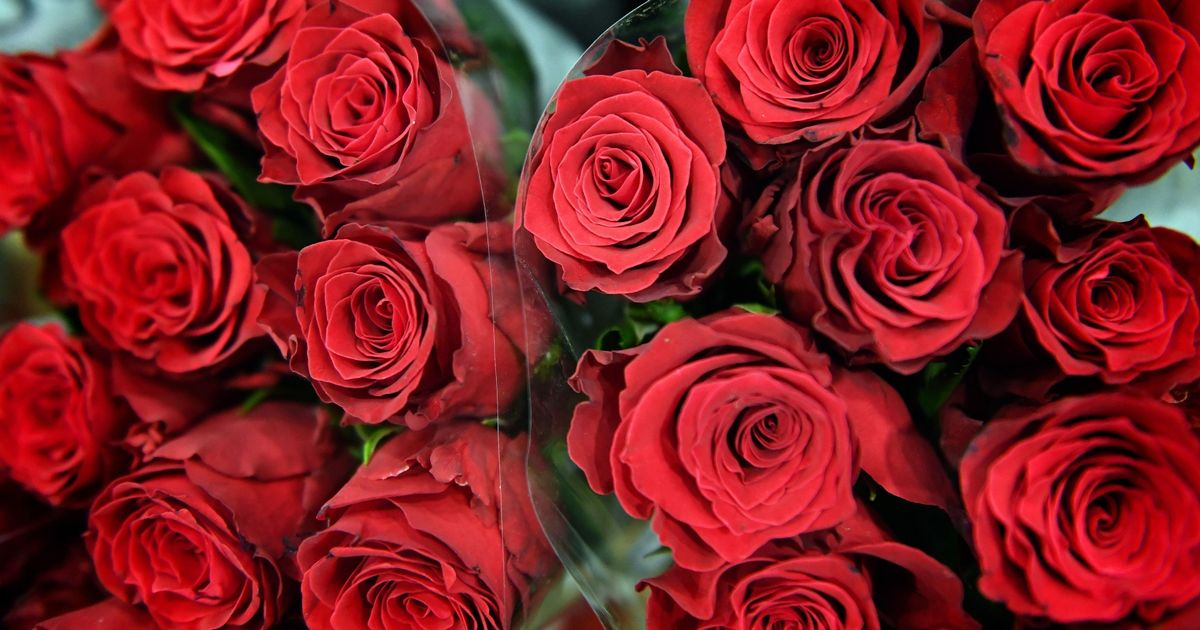 In Britain, people spent  22 mln pounds on Valentine’s Day, with traditionally romantic people buying                      7 million red roses !!!
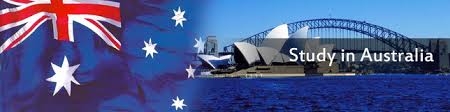 In the USA
Розы are red,
 Violets are синие,
 Honey is сладкий
 And so are you
Roses are red,
 Violets are blue,
 Honey is sweet
 And so are you.
Mama loves кофе,
 Papa loves чай,
 I люблю my teacher
 And my teacher любит меня
Mama loves coffee,
 Papa loves tea,
 I love my teacher
 And my teacher loves me
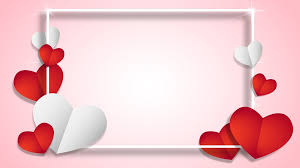 Мальчики are silly,
 Девочки are smart,
 I love you
       With all my сердцем
.
Boys are silly,
 Girls are smart,
 I love you
 With all my heart
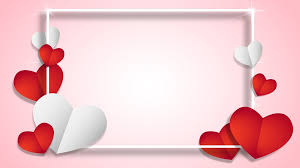 Valentine’s день
 Is a чудный day
 To make “I love тебя”
 Easy to сказать.
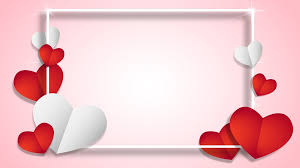 Valentine’s day
 Is a lovely day
To make “I love you”
 Easy to say.
JIGSAW HEART GAME
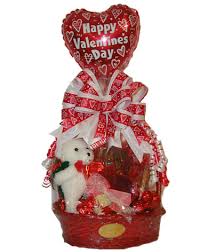 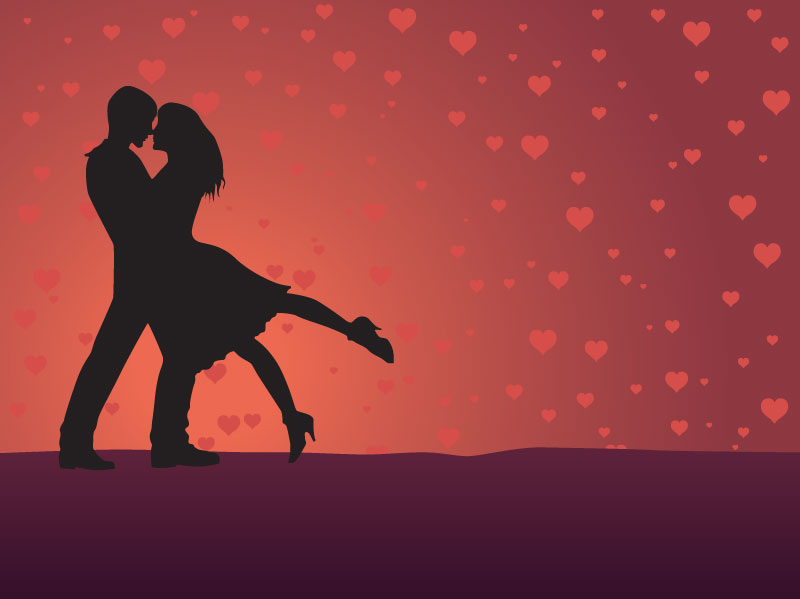 I want to be near you all the time and never say good-bye
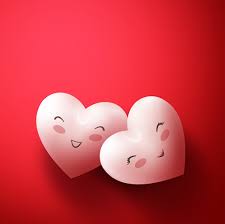 Don't forget: the best part of living is in loving and giving
what the world needs now is more special people like you
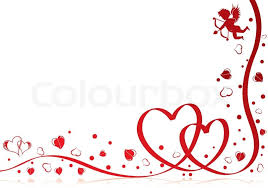 Sending a wish with lots of heart from a day that’s happy from the start
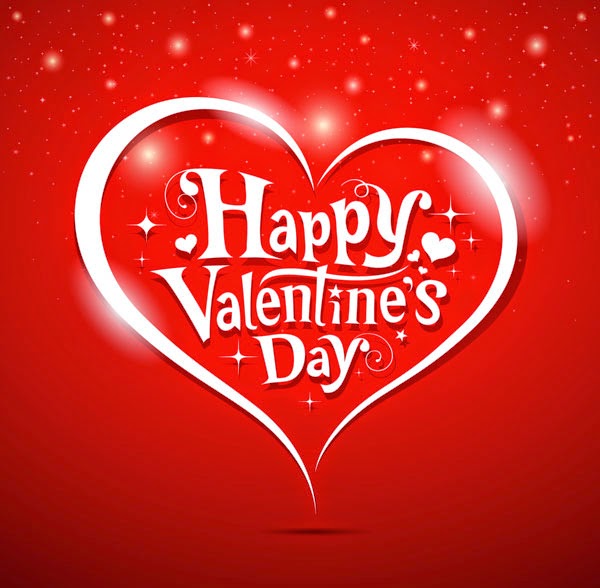 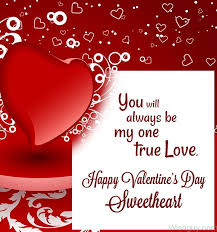 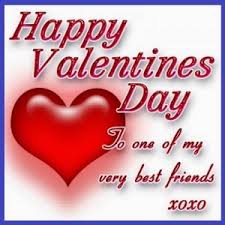 III              I am wild about you
You stole my heart
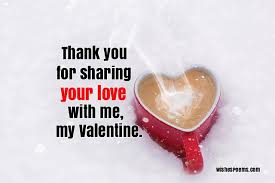 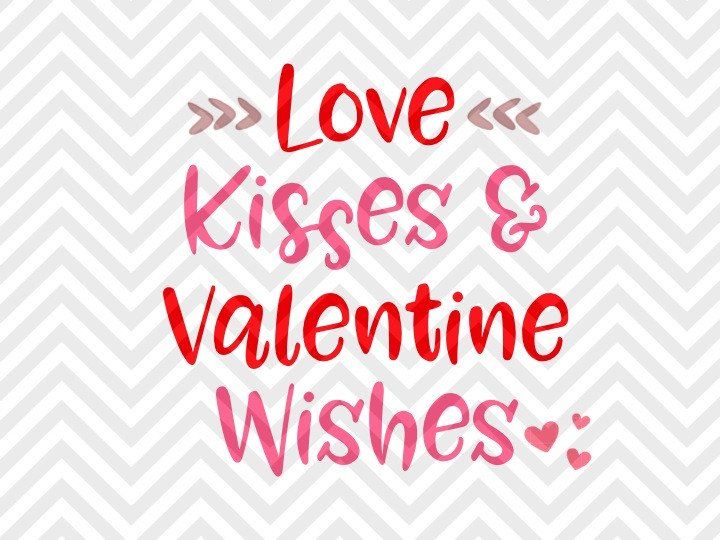 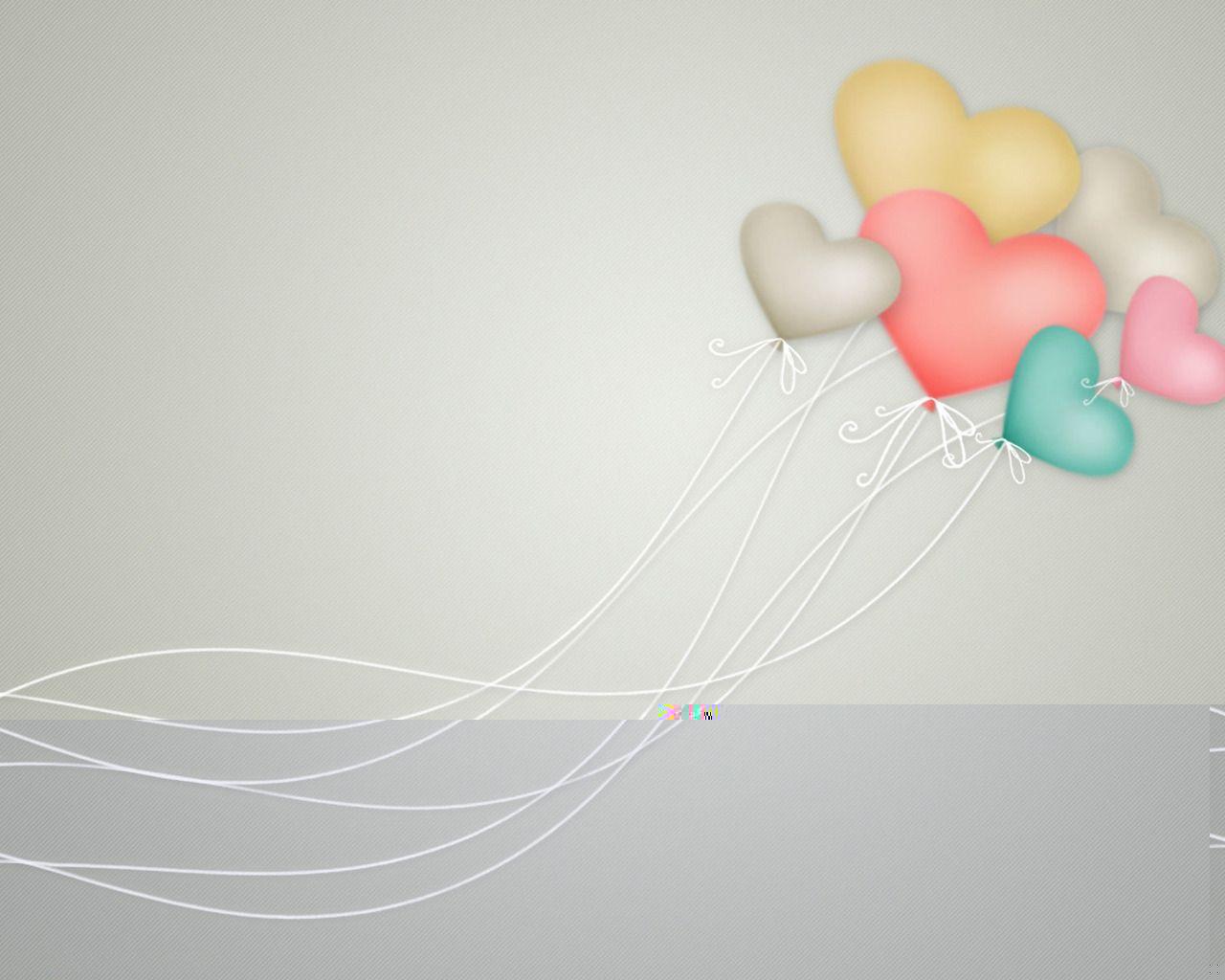 Only You*                                                             Только ты
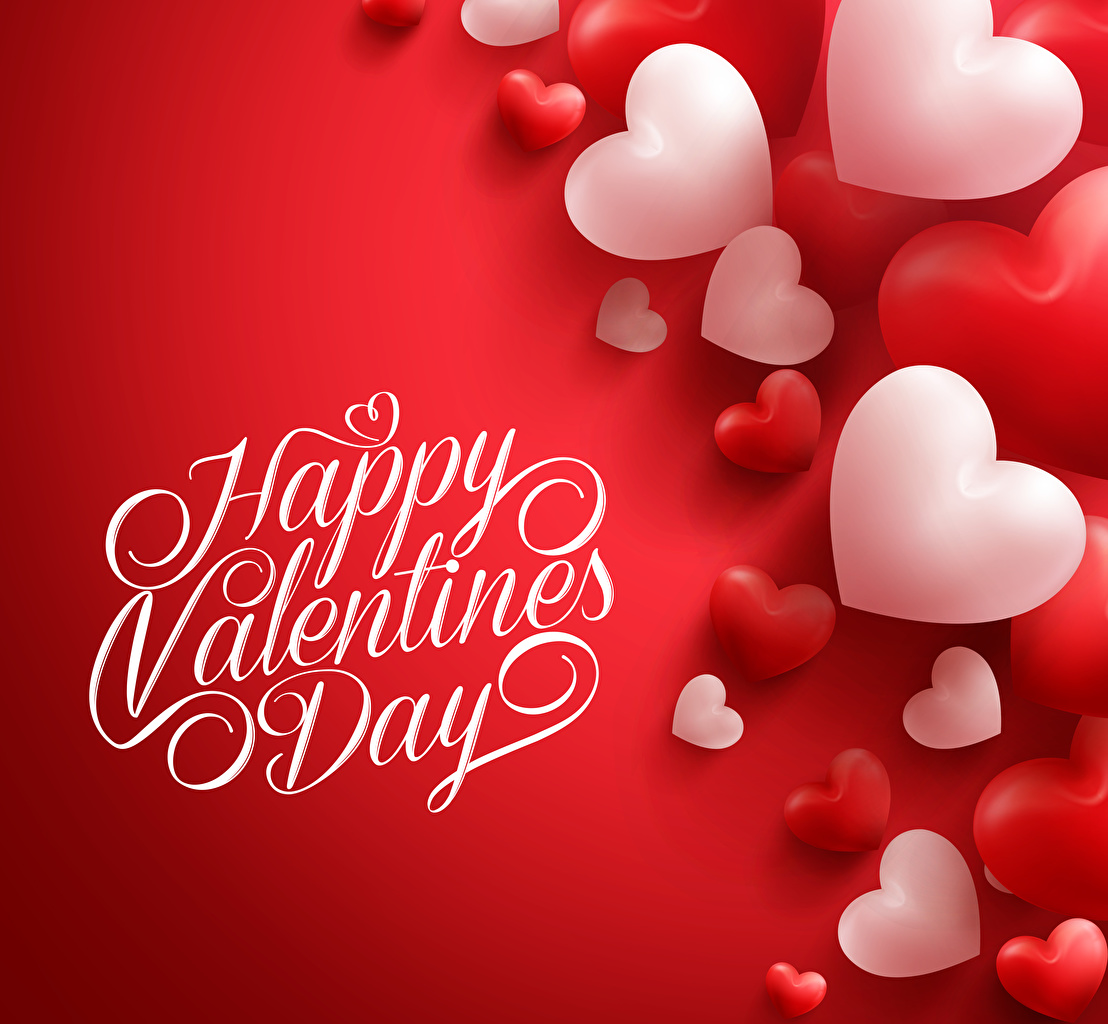